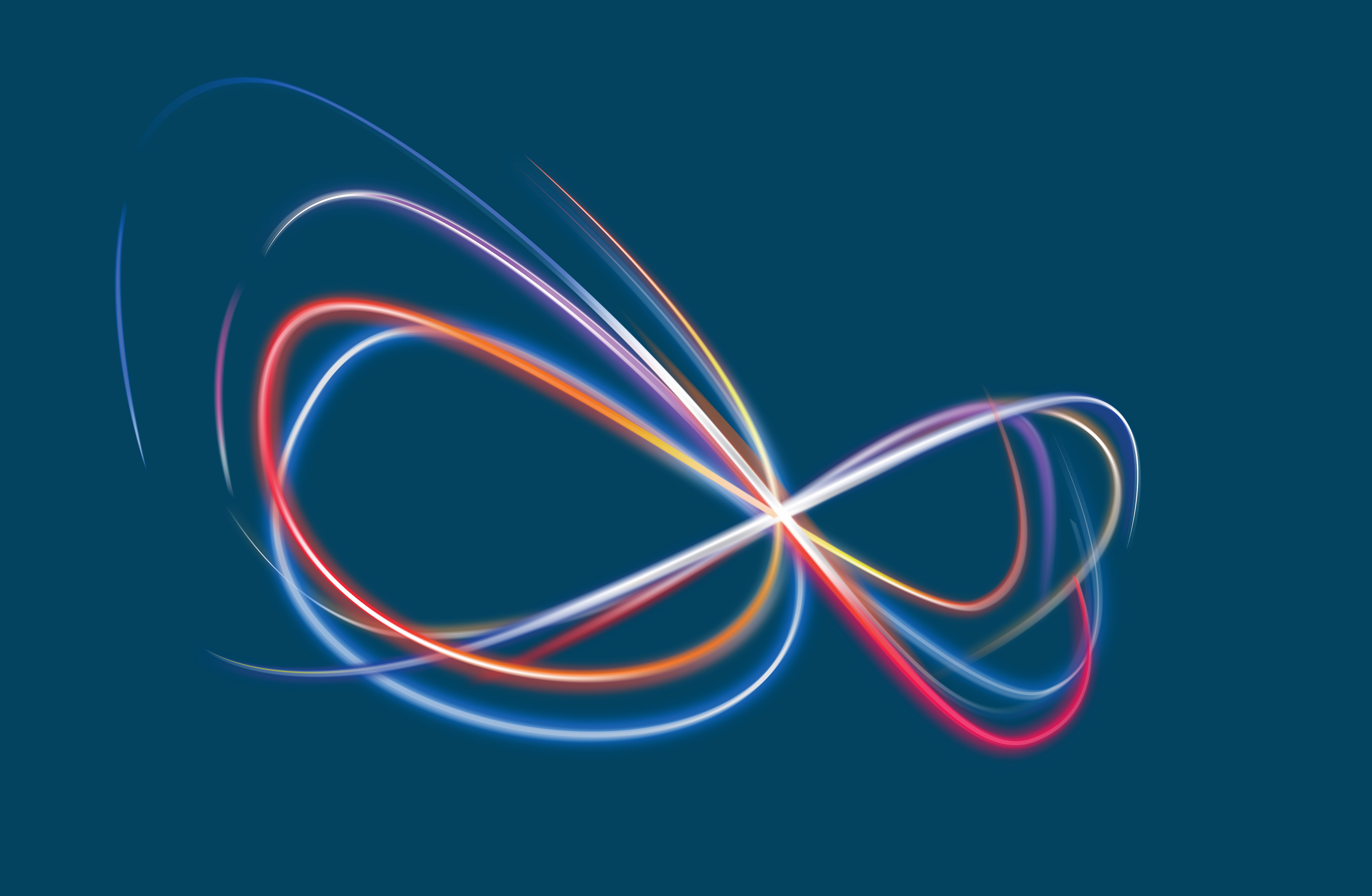 Click to edit Master title style
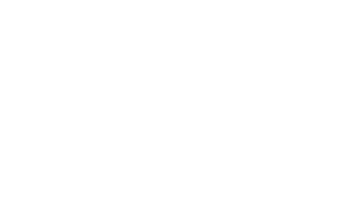 Click to edit Master text styles
Second level
Third level
Fourth level
Fifth level
Making an impact that matters
DI4R
9 October  2018
Irina Mikhailava, Head of L&D
www.geant.org
09/10/2018
1
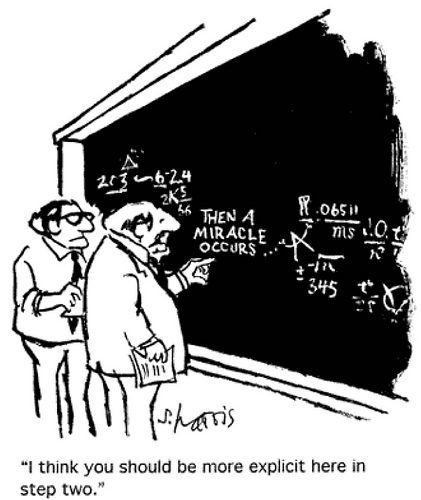 What is an impact?
“The essential element of impact is change: the ways in which individuals, groups, communities or organizations are changed …”
Streatfield,D.; Markless, S. (2009) "What is impact assessment and why is it
important?", Performance Measurement and Metrics, Vol. 10 Issue: 2, pp.134-141
Where do we want and can make an impact?
FINANCIAL – doing things cheaper

OPERATIONAL – doing things faster 

EXPERIENCIAL – doing things better 

STRATEGIC – doing better things 

TRANSFORMATIONAL – doing new things
Streatfield,D.; Markless, S. (2009) "What is impact assessment and why is it
important?", Performance Measurement and Metrics, Vol. 10 Issue: 2, pp.134-141
How can we know that we are making an impact?
Why should we want to measure impact?
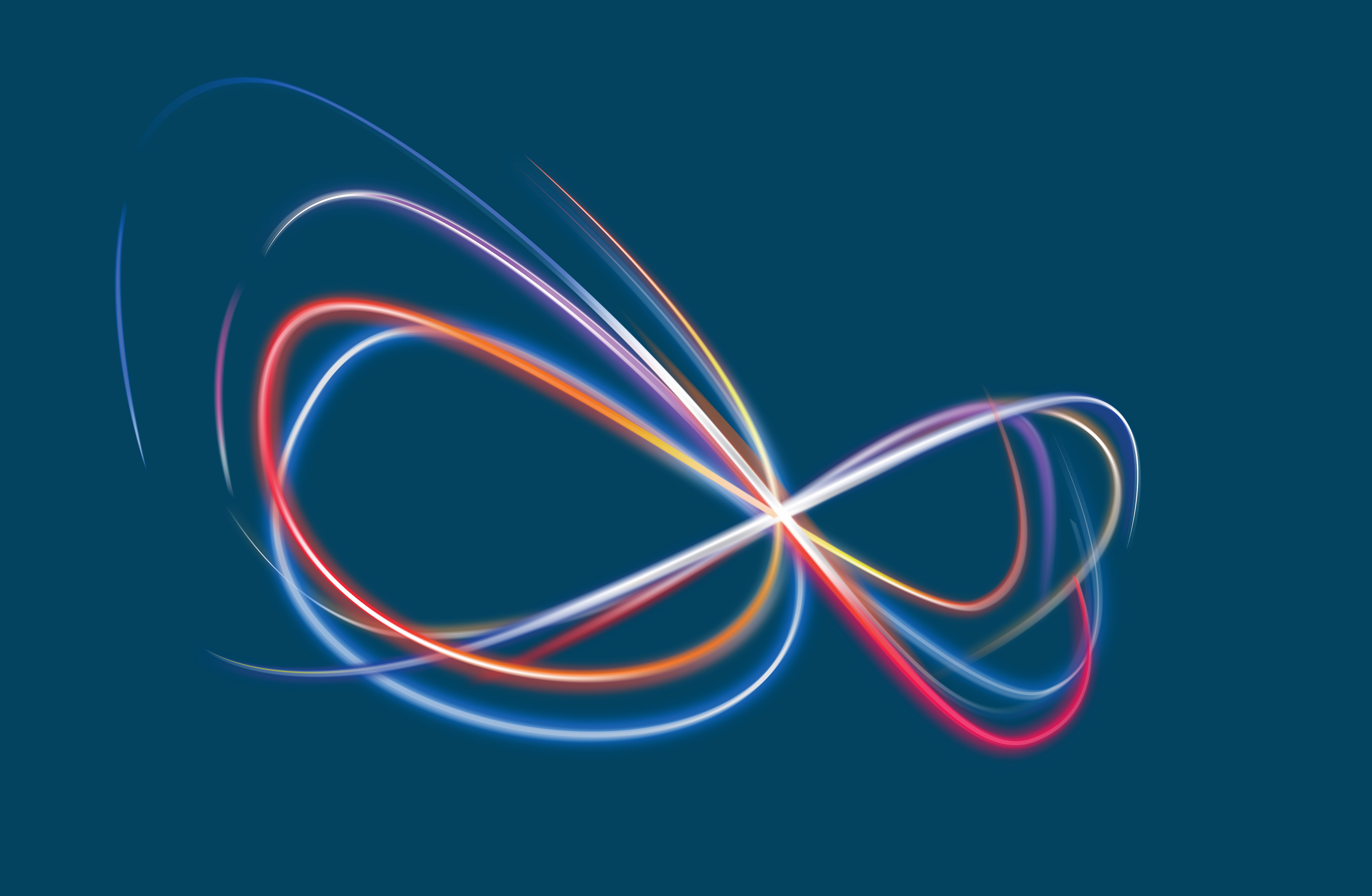 Click to edit Master title style
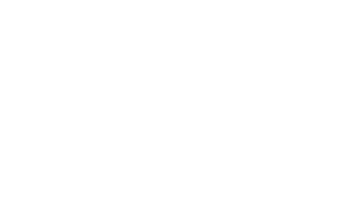 Click to edit Master text styles
Second level
Third level
Fourth level
Fifth level
Talk to Us:
glad@geant.org
www.geant.org
© GÉANT Association on behalf of the GN4 Phase 2 project (GN4-2).
The research leading to these results has received funding from
the European Union’s Horizon 2020 research and innovation programme under Grant Agreement No. 731122 (GN4-2).
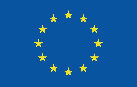 09/10/2018
6